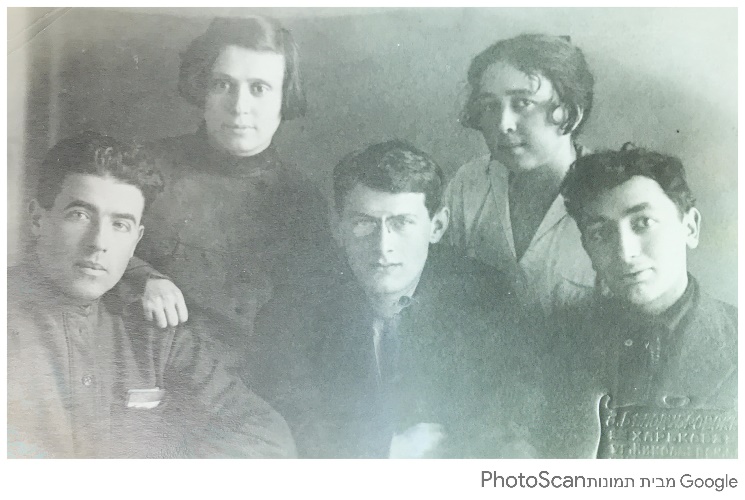 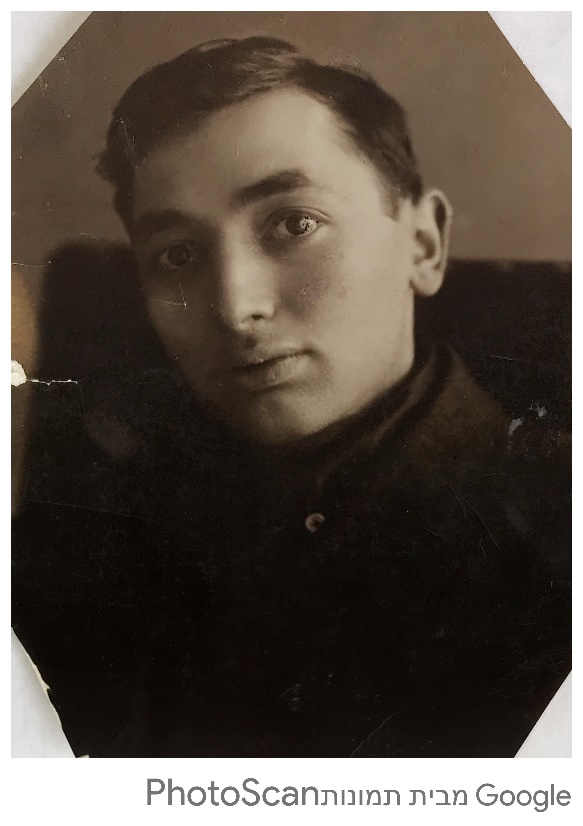 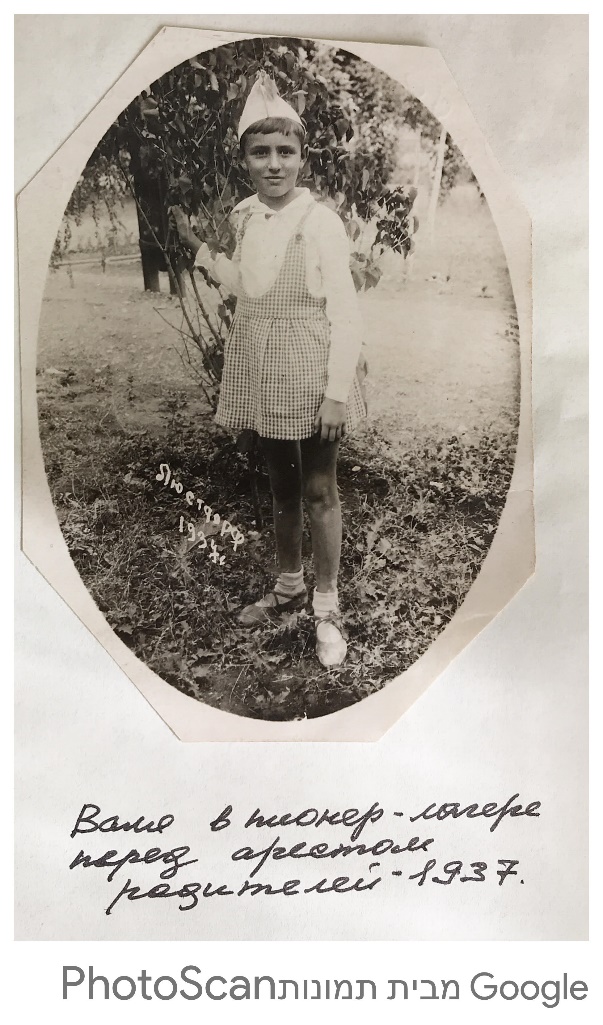 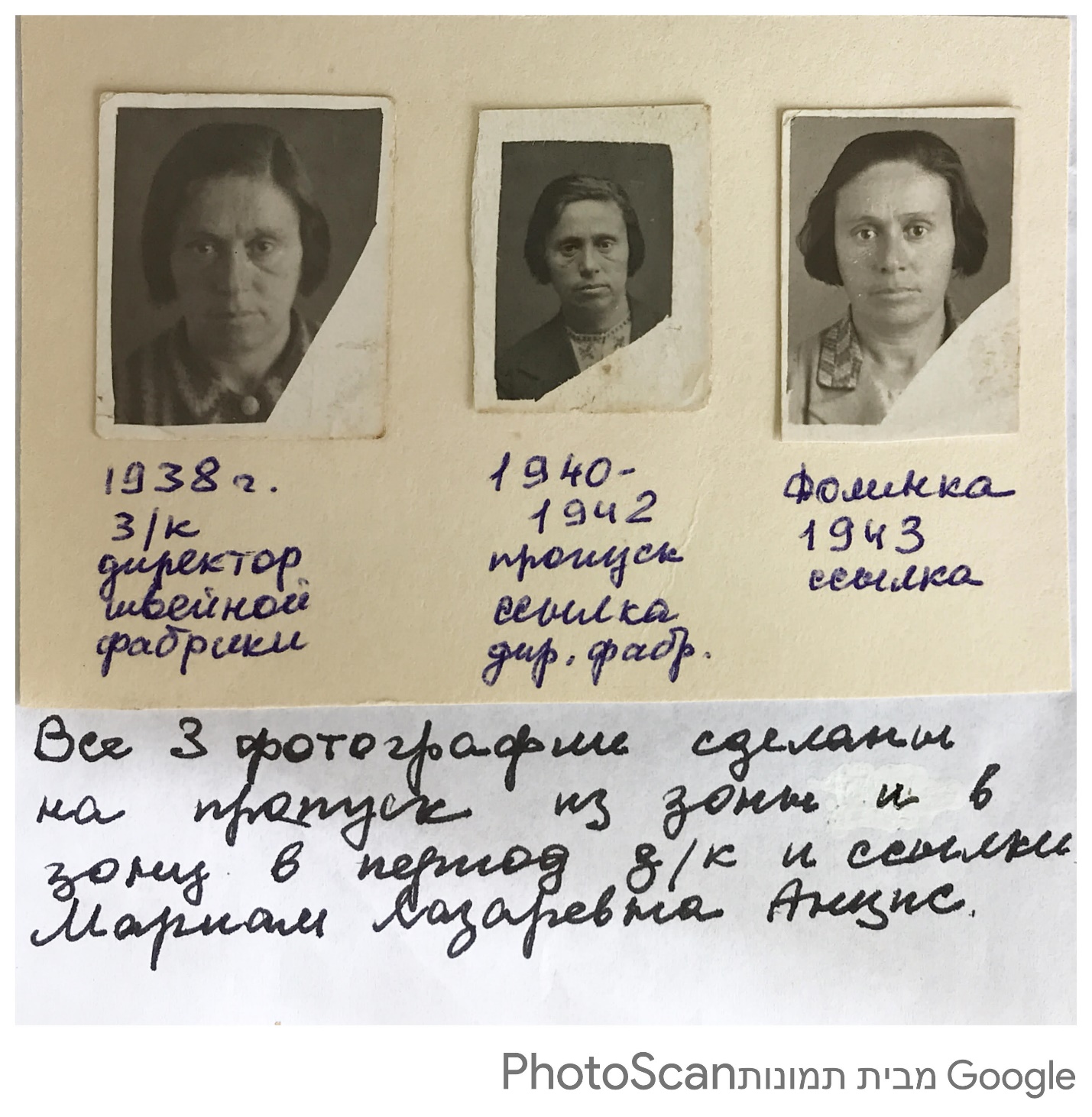 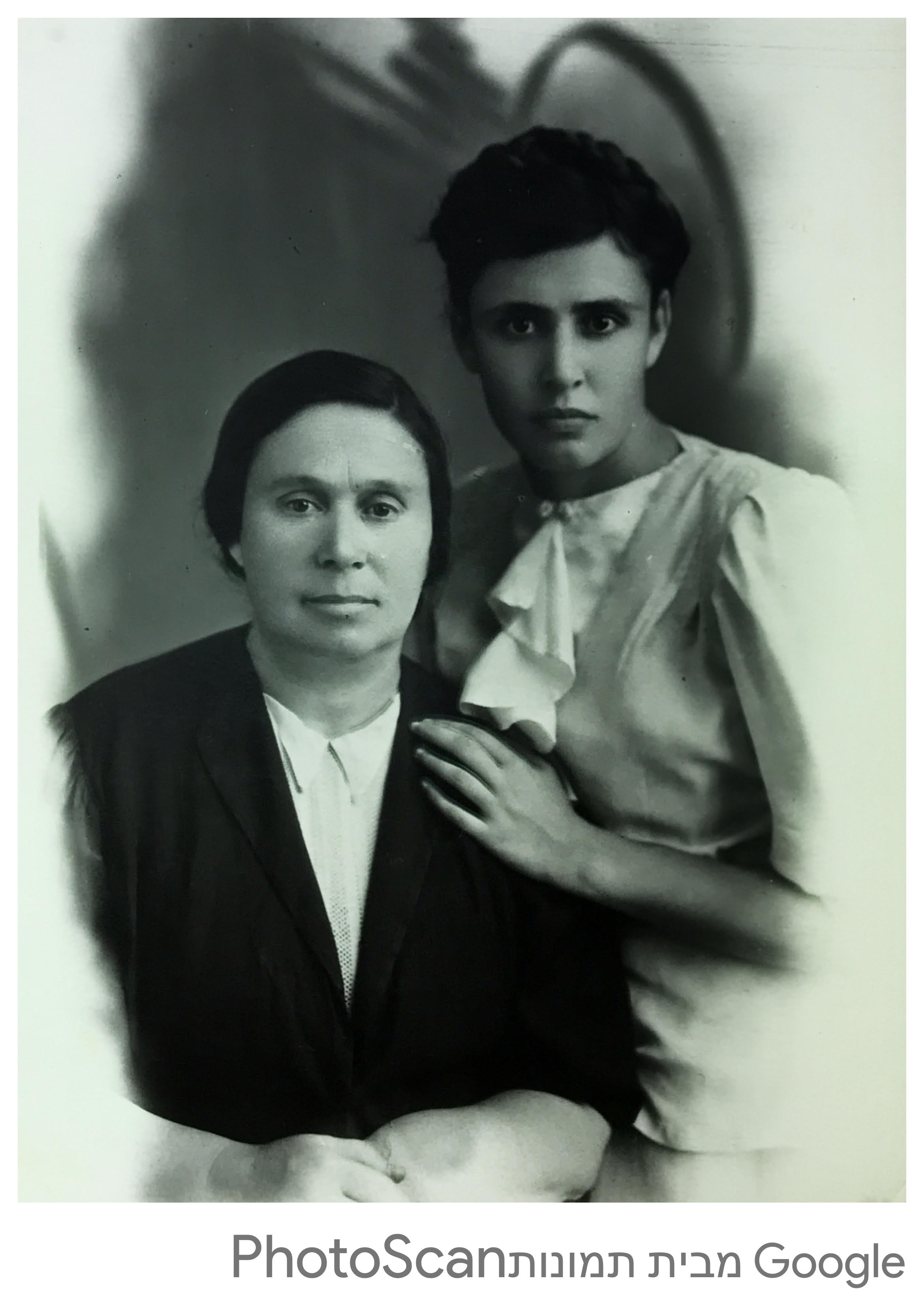 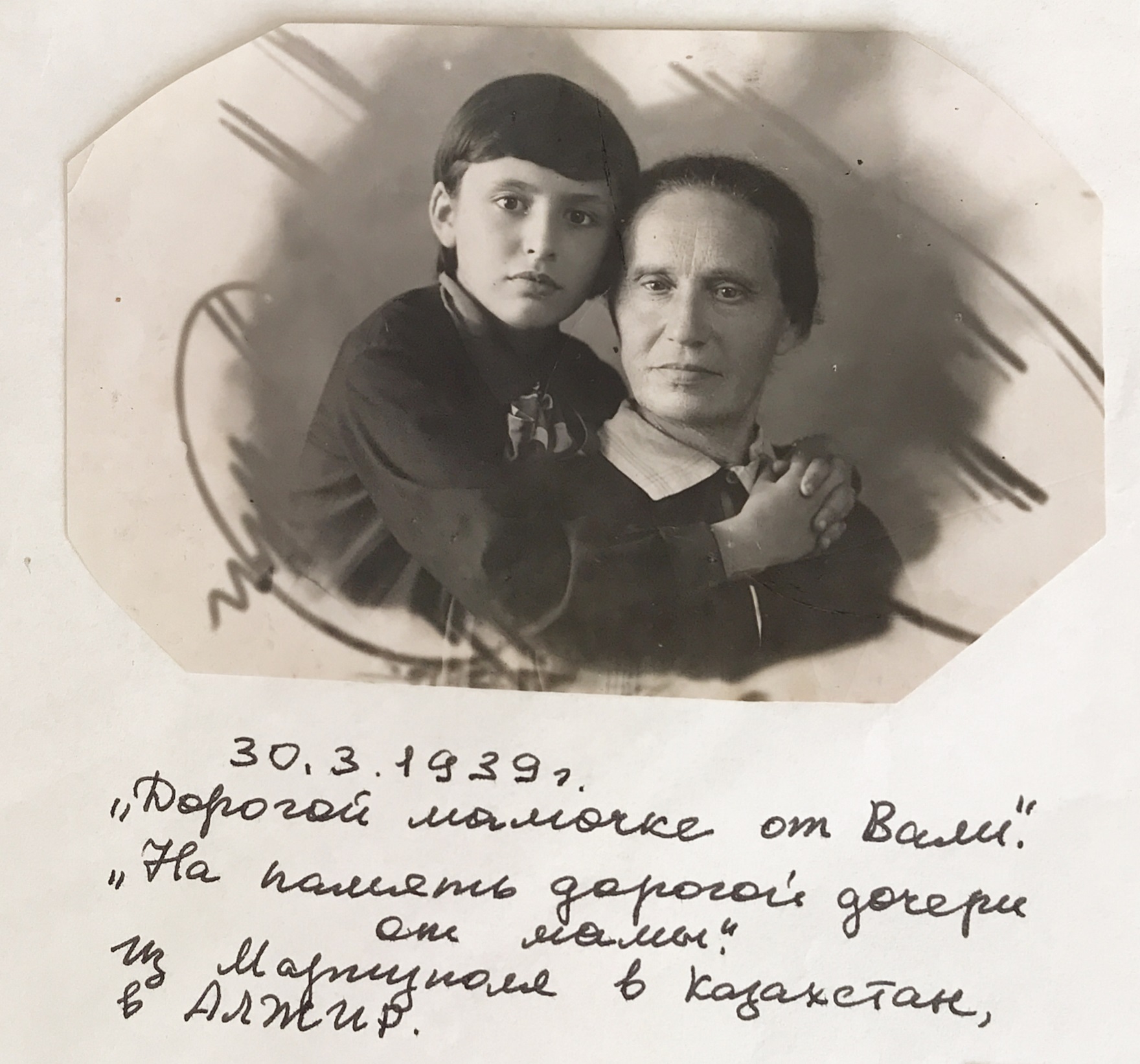 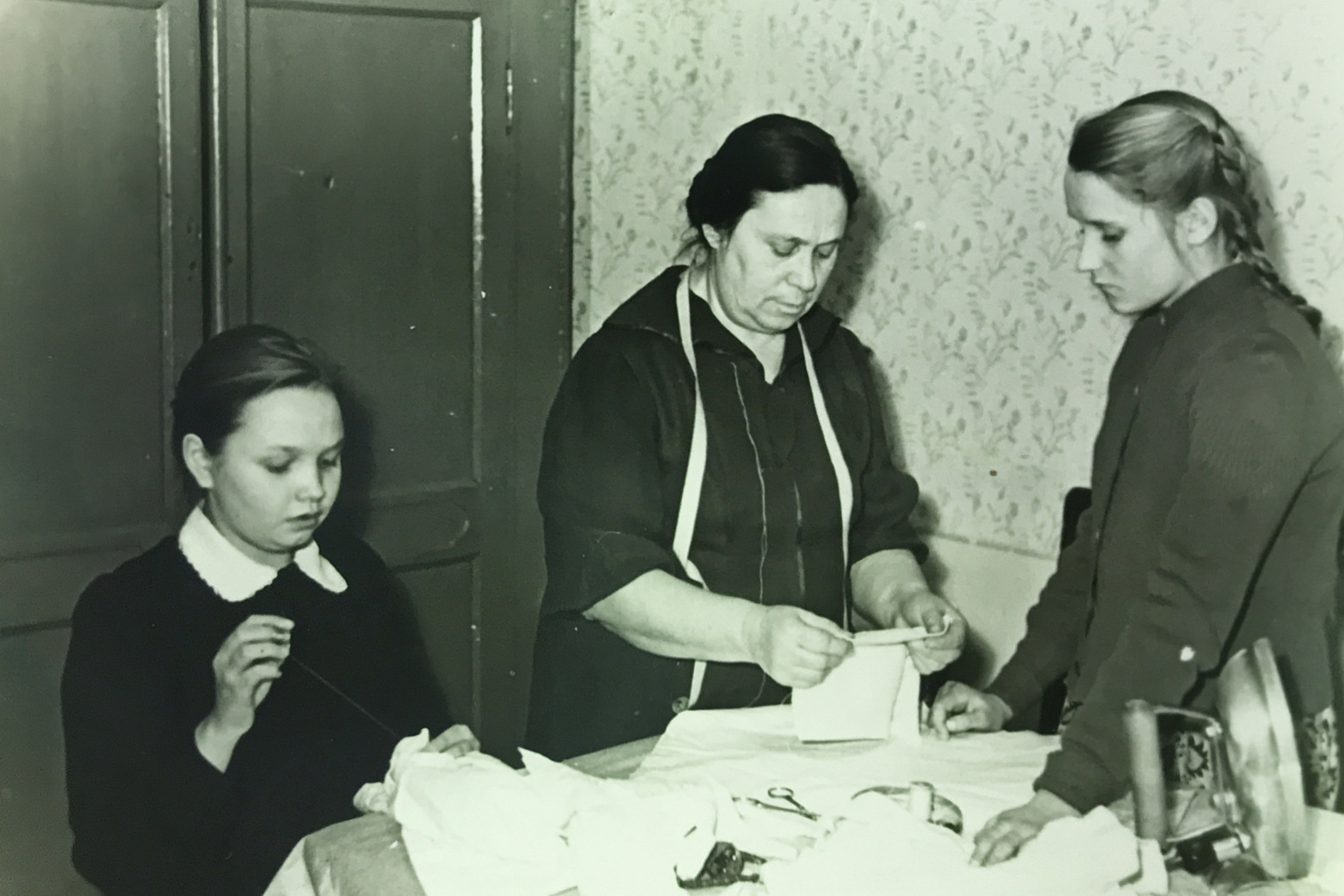 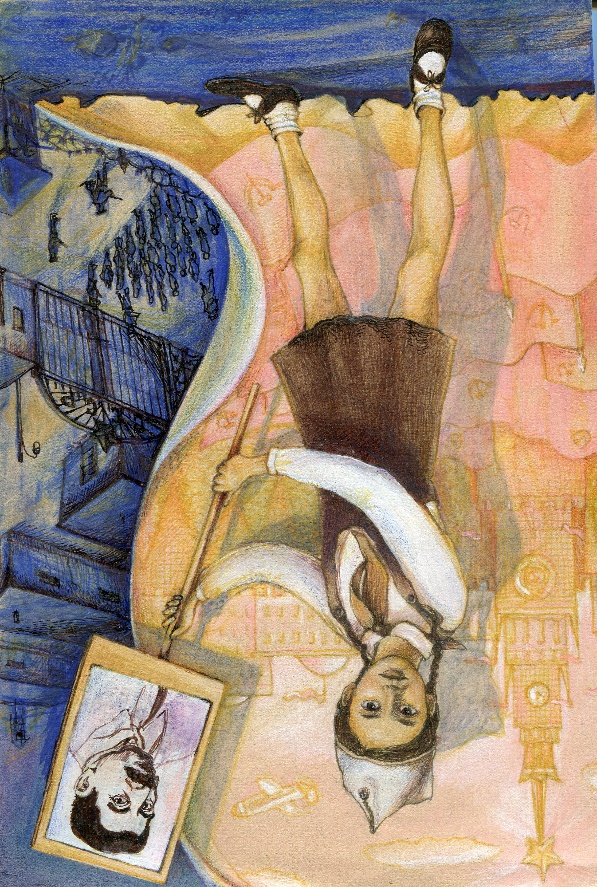 Это рисунок с обложки книги. Девочка – моя бабушка Валя в том возрасте, когда арестовали ее родителей. За занавесом видны бараки лагеря.
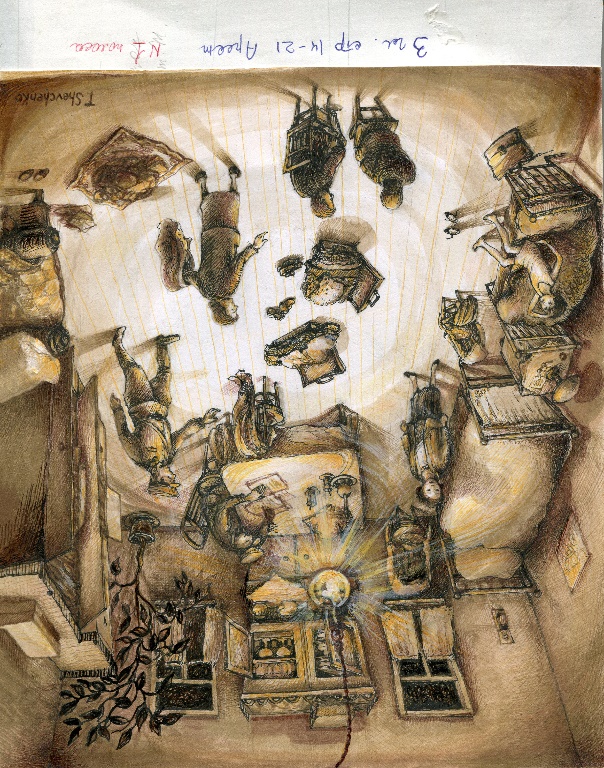 На этом рисунке изображен арест Мариам Лазаревны, вместе с ней забрали и Валю, и Зельду Шлемовну. На стульях сидят понятые – соседи.
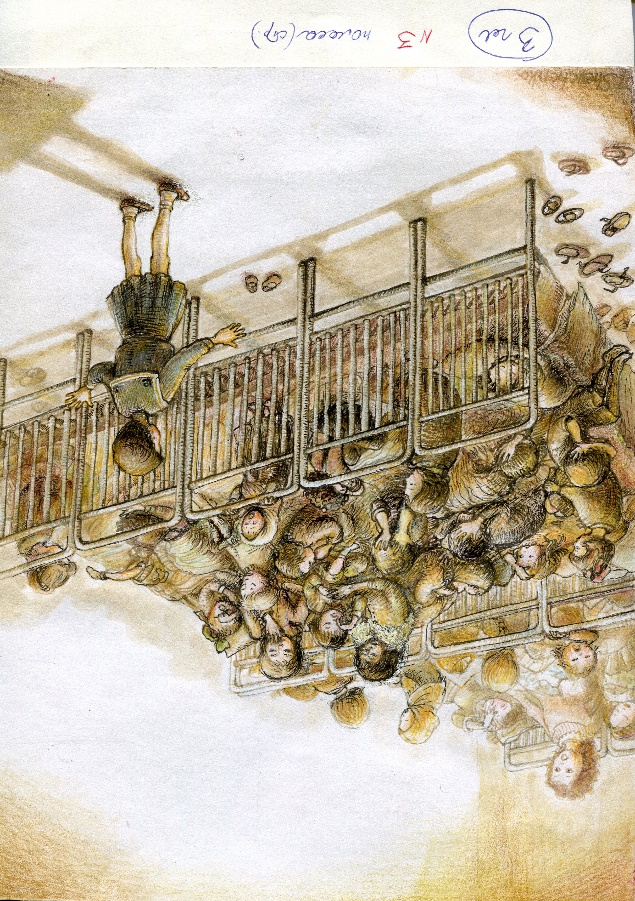 Когда Валю забрали при аресте мамы, ее отправили в детприемник НКВД. Там на составленных в два ряда кроватях уже находились такие же как она дети арестованных. Самой младшей девочке было всего два года.
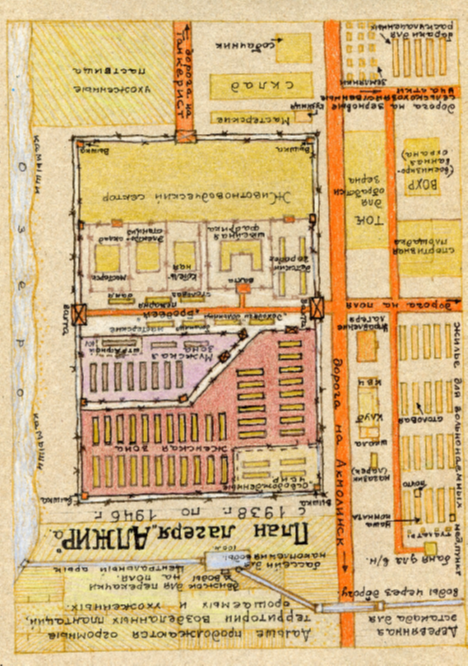 План АЛЖИРа